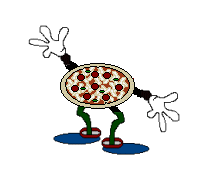 شريحة من التاريخ !
ندى اسماعيل
التمارين
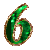 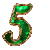 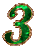 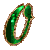 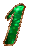 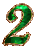 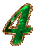 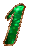 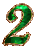 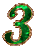 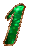 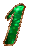 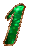 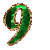 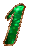 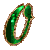 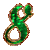 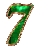 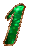 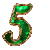 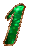 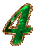 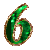 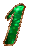 ما هو عنوان النص؟
شريحة من التاريخ
البيتزا
سر المرجريتا
ما هو نوع النص؟
شعر
قصة
نص معلوماتي
ماذا كان الاستخدام الآخر للخبز المنبسط الرقيق؟
بديلا عن الصحون
بديلا عن الخبز
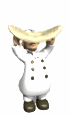 بديلا عن الكؤوس
لماذا ذُكرت «التُروس» في النص؟
استخدمها الجنود لطهي البيتزا
استخدمها الطاهي لتقديم البيتزا
لم تذكر في النص
في أي مدينة تم افتتاح أول محل لبيع البيتزا؟
ميلانو
روما
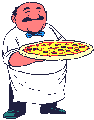 نابولي
أول طلب توصيل للمنازل في تاريخ البيتزا كانت لـ..؟
الأميرة لورا
الملك والملكة
امرأة مريضة
ما هي بيتسا المرجريتا؟
ذات اللون الأحمر والأبيض والأخضر
ذات الأربع طبقات تحتوي على اللوز
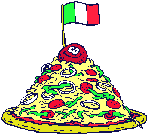 التي تصنع بالزبده
لماذا سميت بيتزا « مرجريتا» بهذا الاسم؟
تيمناً بالجبنه التي صُنعت منها
تيمناً باسم مخترع البيتزا
تيمناً باسم ملكة ايطاليا
بماذا تشترك كل انواع البيتزا؟
الفلفل والجبنه
الخبز والجبنه
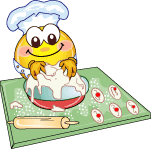 الخبز والنعنع
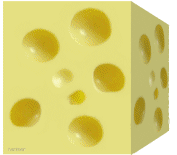 ما هي ادوات الترقيم الموجودة في الفقرة الاولى من النص؟
نقطة و فاصلة
علامة سؤال وعلامة تعجب
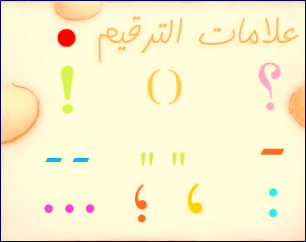 جميع الاجابات صحيحه
ذُكِرَ في النصَ كلمة تُروس وهي كلمة جمع ما هُو مُفرَدِها؟
تارِس
تُرس
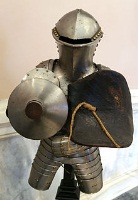 ترسان
في الفقرة الثالثة « فصاروا يطهون البيتزا» ماذا نقصد بكلمة يطهون؟
يطبخون
يعجنون
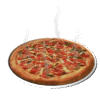 يُحَضّرون
كلمة « تُشير» الفقرة الاخيرة السطر  الاول هي ؟
فعل مضارع
اسم
صفة
إستخرج من الفقرة الاخيرة كلمة مثنى...
؟
مرادف الكلمات التالية:
عَبَق-
أرجاء-
باهراً-
بصحبته-
يطهون-
راجت-
يجلبونها-
صنف-
رائحة الطيب
انحاء
عظيما
برفقته
يطبخون
اشتهرت
يحضرونها
نوع
لمن تعود الكلمات التالية؟
تُحِبُّها(ف1 س1)-
يقومُ(ف2 س2)-
اكتَشَفَها (ف3 س1)-
قامَ (ف 5 س 1)-
ذلك الحين (ف 5 س 3)
يجلِبونها ( ف 5 س 5)
هذا (ف 7 س5) 
كُلُّها ( ف 8 س 7)
انت 
الانسان في العصر الحجري
صناع البيتزا القدامى
سكان «نابولي»
عامَ 1830
الحمم البركانيةَ الملتهبة
بيتزا المرجريتا
البيتزا
أحسنت ..اجابة صحيحة
خطأ !حاول مرة ثانية